Внедрение демонстрационного экзамена в систему ГИА ОГАПОУ «Ульяновский авиационный колледж – Межрегиональный центр компетенций»
И.А. Кислица заместитель директора по УПР
ОГАПОУ «Ульяновский авиационный колледж – Межрегиональный центр компетенций»
ФГОС по ТОП-50 раздел 2 «Требования к структуре образовательной программы»
П2.9 по специальностям: «Государственная итоговая аттестация проводится в форме защиты выпускной квалификационной работы (дипломная работа (дипломный проект). 
По усмотрению образовательной организации демонстрационный экзамен включается в ВКР или проводится в виде государственного экзамена»

П2.8 по профессиям: «Государственная итоговая аттестация проводится в форме защиты выпускной квалификационной работы в виде демонстрационного экзамена. Требования к содержанию, объему и структуре ВКР образовательная организация определяет самостоятельно с учетом ПООП.»
НОРМАТИВНАЯ БАЗА
Регламентирующие документы WSR:
Методика организации и проведения демонстрационного экзамена по стандартам WSR (приказ ген. Директора АНО «Агенства развития проф. сообществ и рабочих кадров «Молодые профессионалы» WSR от 30 ноября 2016 года №ПО/19; Правила национальных чемпионатов профессионального мастерства WSR
СТАТИСТИКА результатов ДЭ
Основной  принцип демонстрационного экзамена  - «здесь и сейчас!»
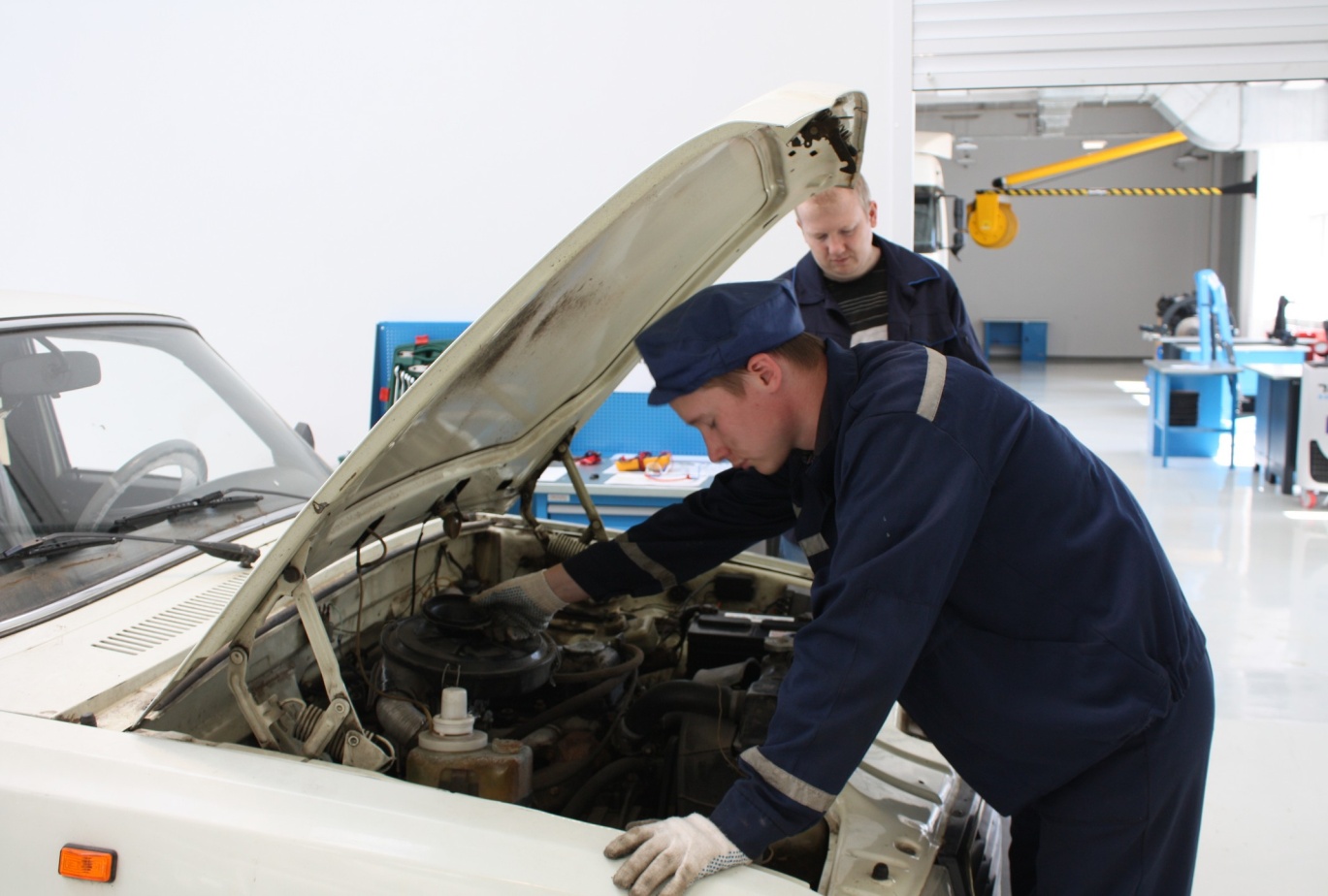 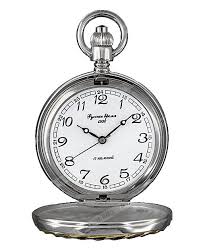 ДОКУМЕНТЫ В ПОО
Приказ о форме квалификационного испытания в рамках ГИА
Положение об организации и  проведении демонстрационного экзамена с учетом требований стандартов WorldSkills в рамках государственной итоговой аттестации по образовательным программам СПО
Задание, утвержденное национальным экспертом WSR (сайт www.worldskills.ru за 6 месяцев до проведения)
Заявка на право проведения ДЭ по стандартам ВСР
ЦЕЛЬ ПРОВЕДЕНИЯ ДЭ - определение соответствия у выпускников уровня знаний, умений, навыков, позволяющих вести профессиональную деятельность и выполнять работу по конкретной профессии или специальности в соответствии со стандартами Ворлдскиллс Россия.
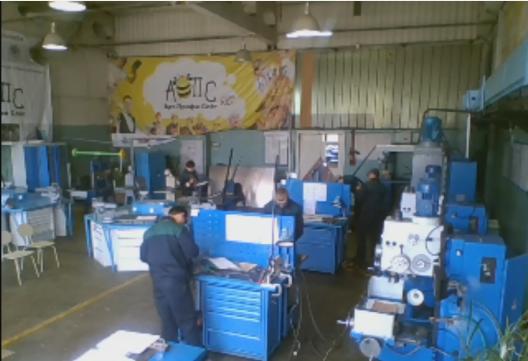 ТЕХНИЧЕСКОЕ ОПИСАНИЕ (ТО) компетенции
ТО - документ, определяющий
 название компетенции,
 последовательность выполнения задания,
 критерии оценки,
 требования к профессиональным навыкам участников,
 состав оборудования, компоненты, оснастку, основное и дополнительное оборудование,
 требования по нормам охраны труда и технике безопасности, разрешенные и запрещенные к использованию материалы и оборудование.
ПЛОЩАДКА ПРОВЕДЕНИЯ ДЭ
Учебно-производственная мастерская ПОО, полигон МЦК, рабочее место предприятий - социальных партнёров  (на основе договоров в рамках сетевого взаимодействия)
Соответствие МТБ инфраструктурному листу по компетенции
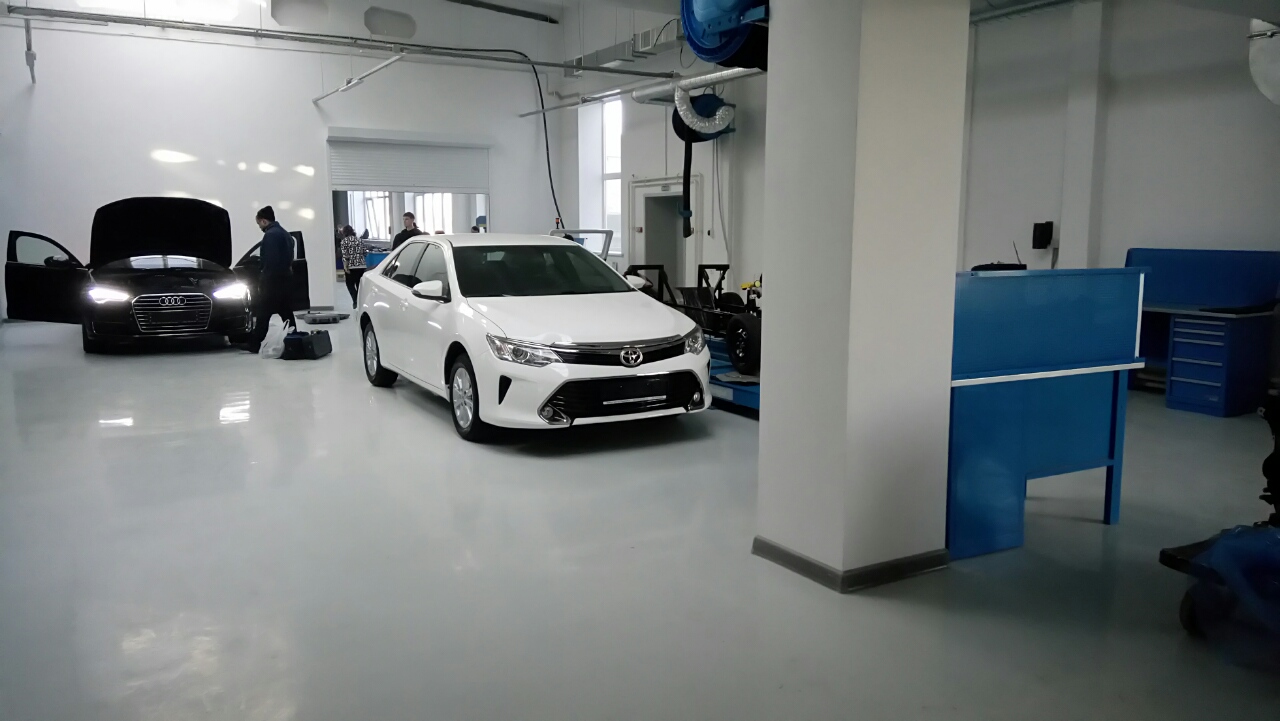 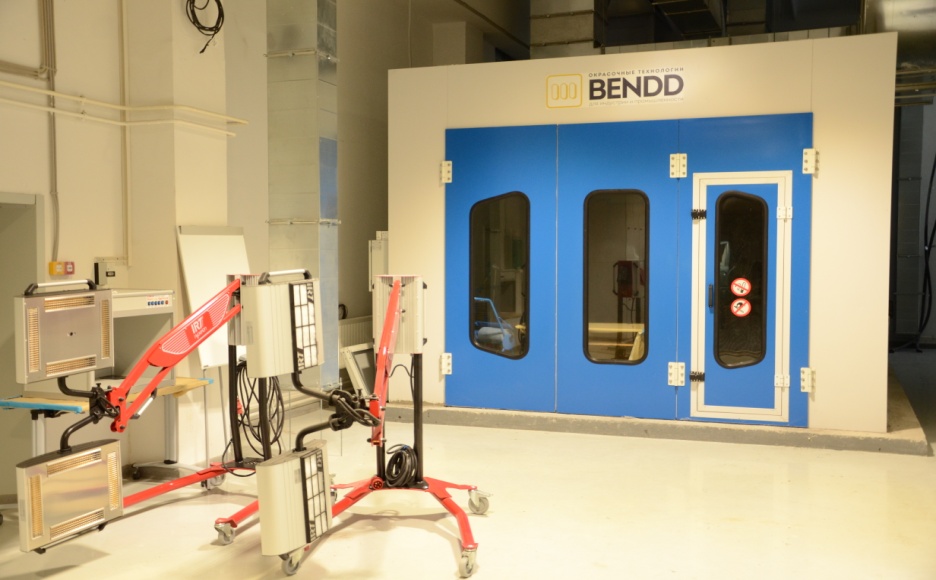 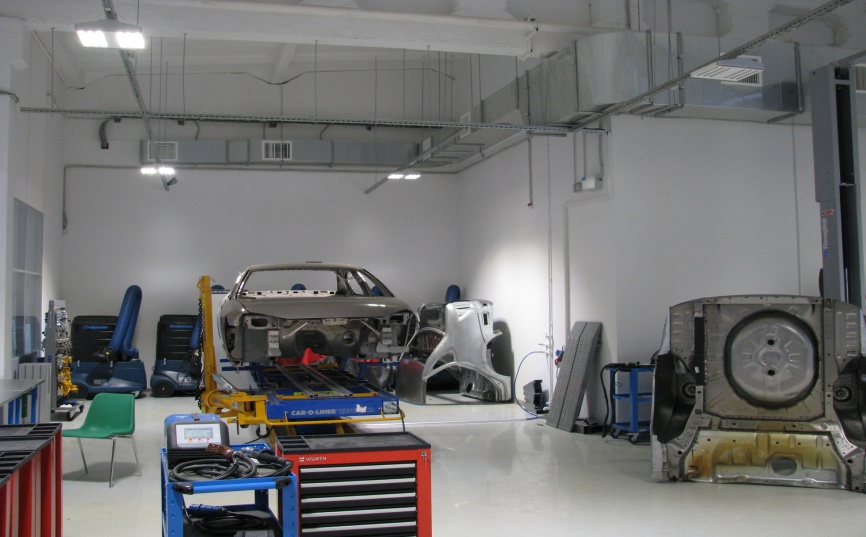 ЭКСПЕРТЫ
ЭТАПЫ ДЕМОНСТРАЦИОННОГО ЭКЗАМЕНА
Проверка и настройка оборудования экспертами

 Инструктаж

 Экзамен

 Подведение итогов и оглашение результатов
КОМПЛЕКТ ОЦЕНОЧНЫХ (КОНТРОЛЬНО-ИЗМЕРИТЕЛЬНЫХ) МАТЕРИАЛОВ
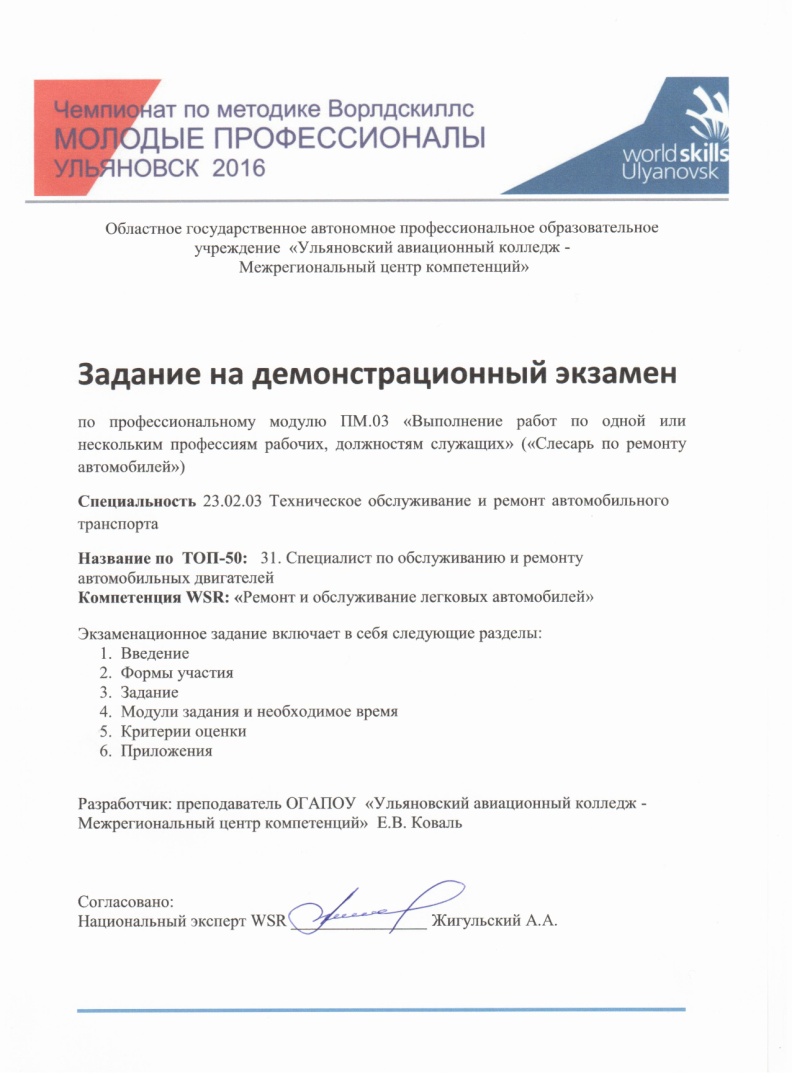 Задания ДЭ:
www.worldskills.ru  -
Наши проекты -
 Демонстрационный экзамен – 
Задания
СТАТИСТИКА результатов ДЭ
СТАТИСТИКА результатов ДЭ
СТАТИСТИКА результатов ДЭпо стандартам ВСР
СТАТИСТИКА результатов ДЭ по стандартам ВСР
НЕОБХОДИМОСТЬ НОРМАТИВНОЙ БАЗЫ по ДЭ
НЕОБХОДИМОСТЬ НОРМАТИВНОЙ БАЗЫ по ДЭ
НЕОБХОДИМОСТЬ НОРМАТИВНОЙ БАЗЫ по ДЭ
Постоянно и непрерывно совершенствуйся!
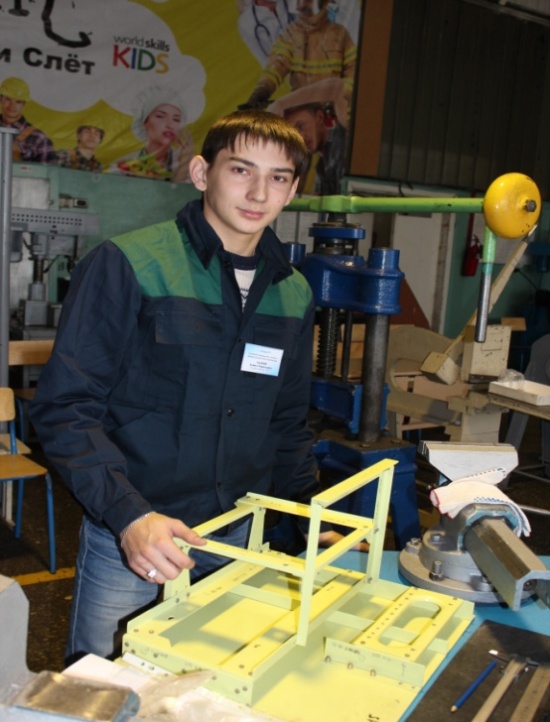 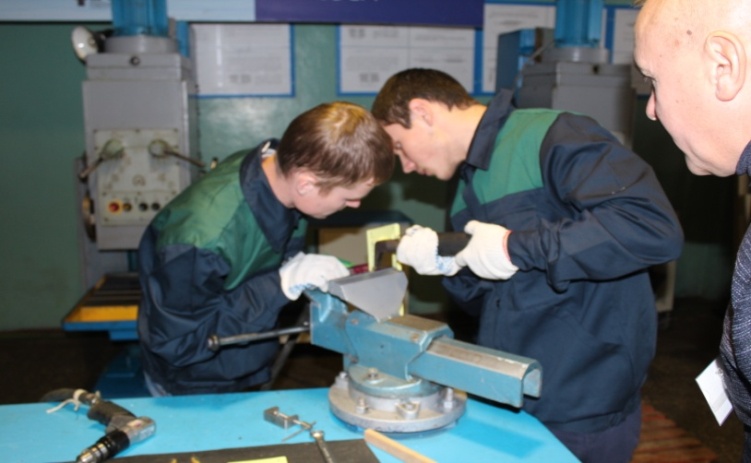 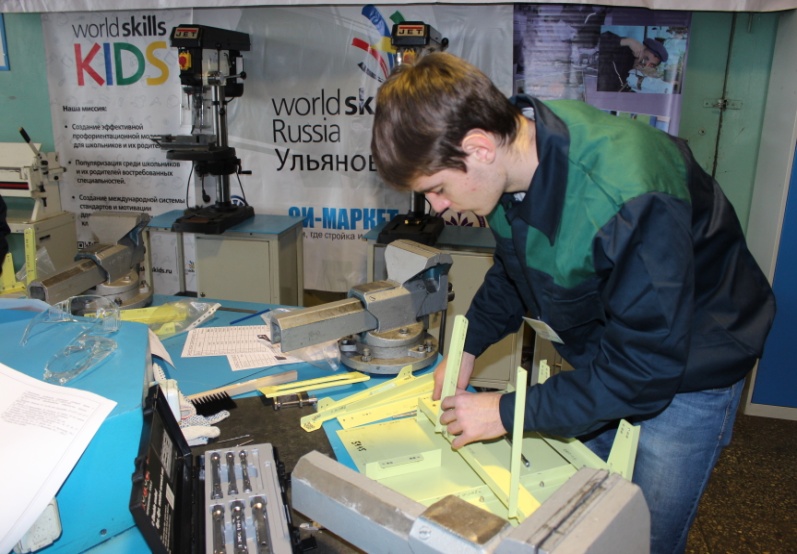 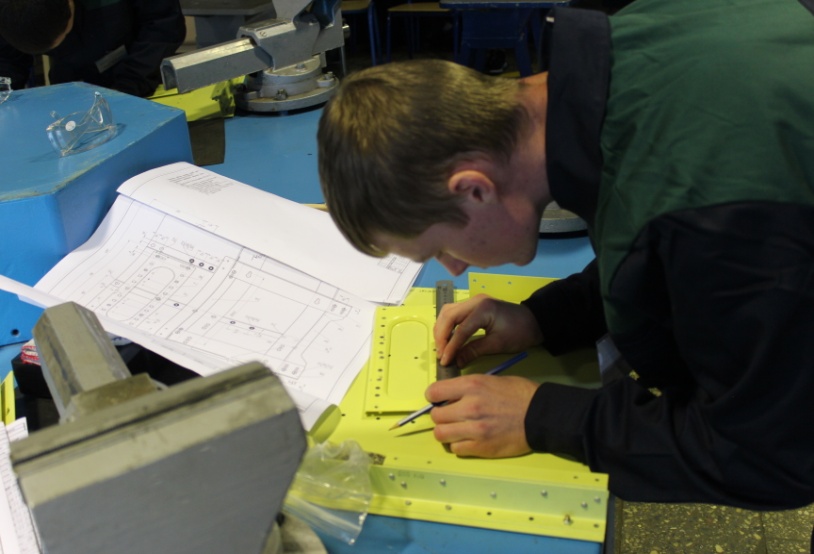 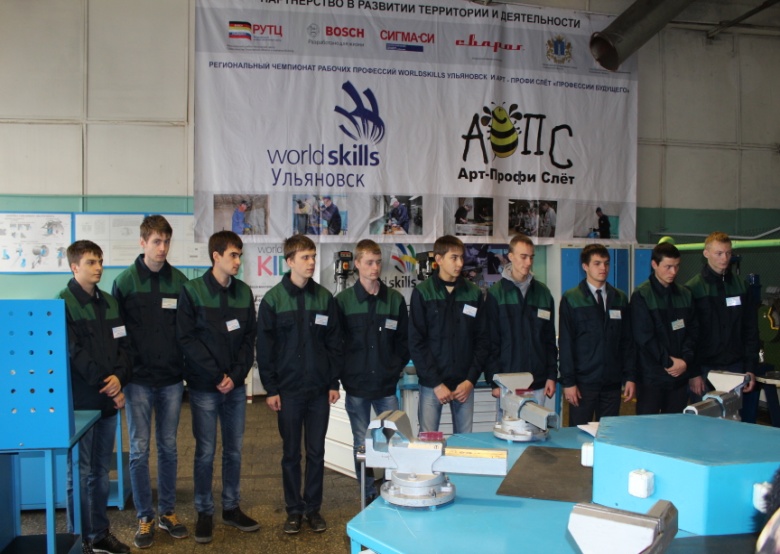 СПАСИБО за ВНИМАНИЕ!